LES TERRITOIRES ULTRA MARINS, DES TERRITOIRES SOUS TENSIONS(LES DROM)
LOCALISATION
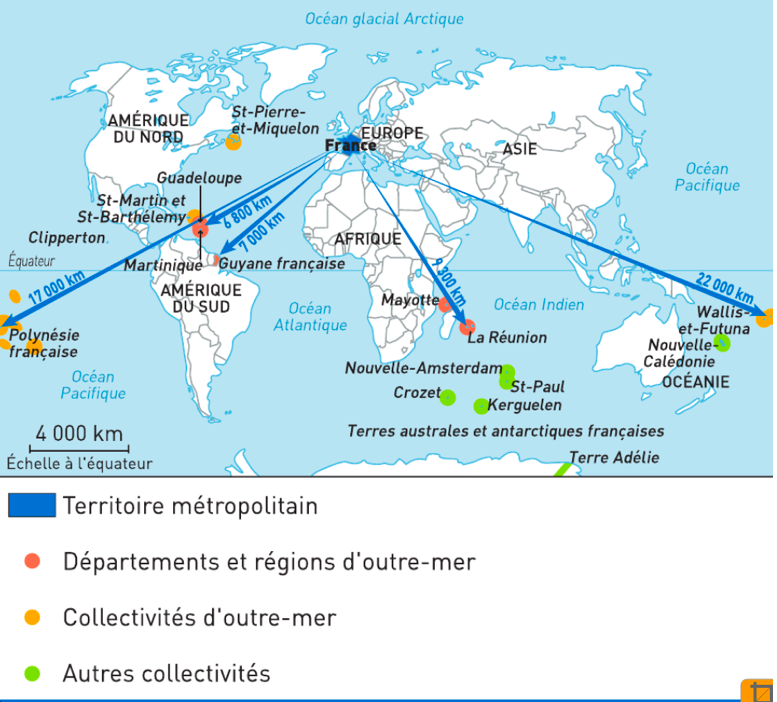 VOLCANISME INTRAPLAQUE (VOLCANISME DE POINT CHAUD)
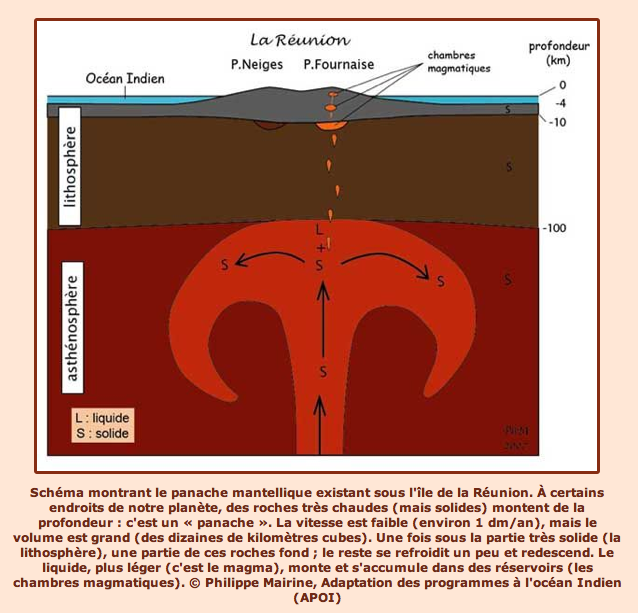 VOLCANISME INTERPLAQUE(volcanisme d’arc)
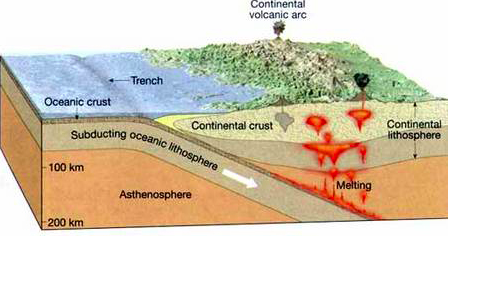 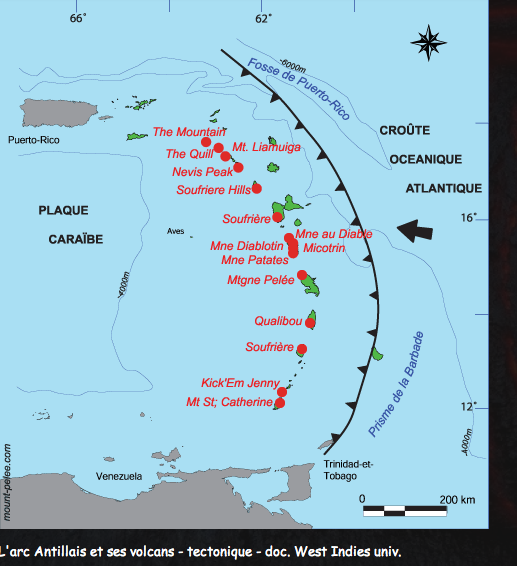 LES GRANDS TYPES DE VOLCANISME
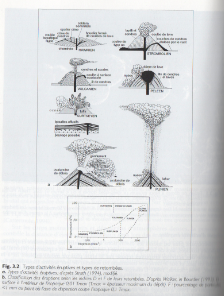 VOLCANS ACTIFS, VOLCANS ETEINTS: EX REUNION
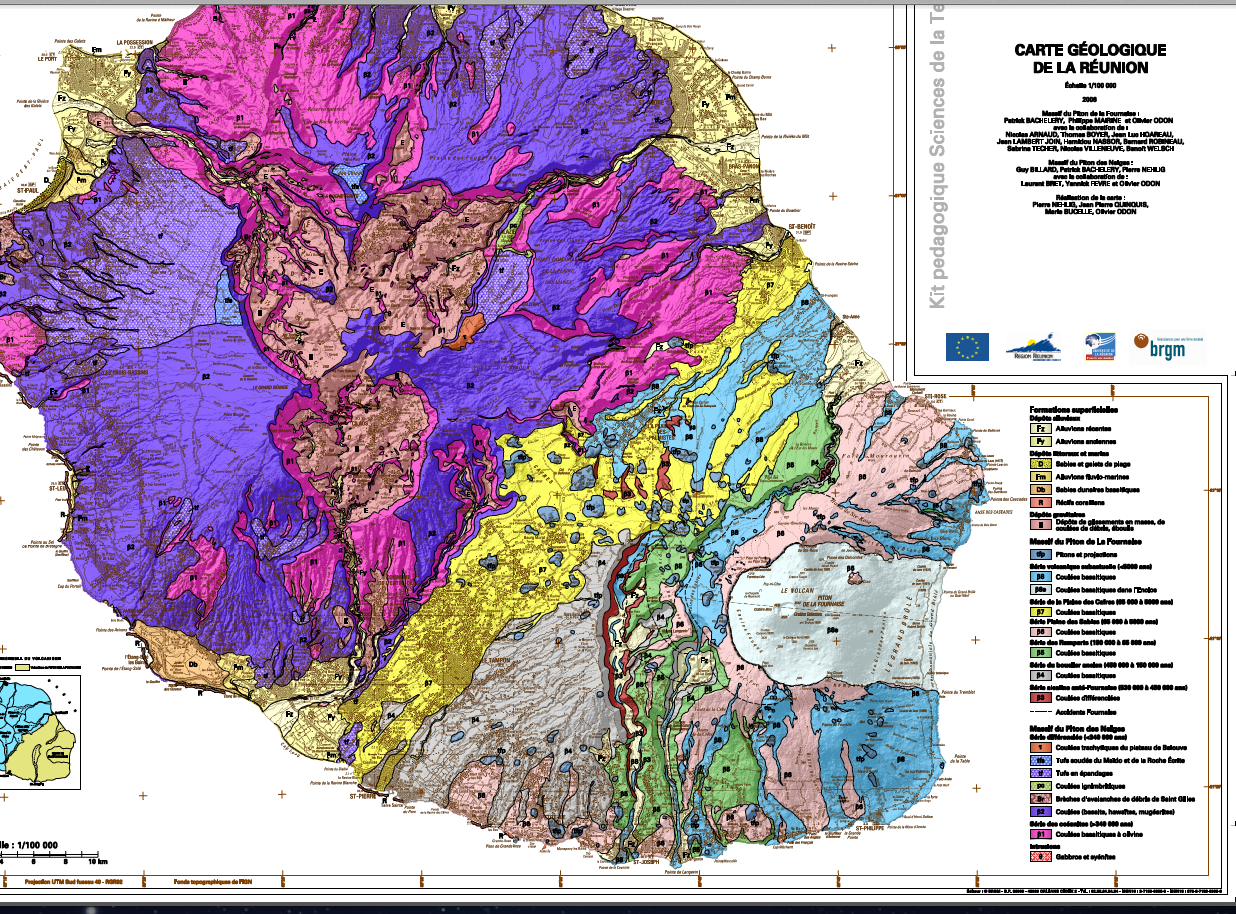 LES GRANDES FORMES DE RELIEF
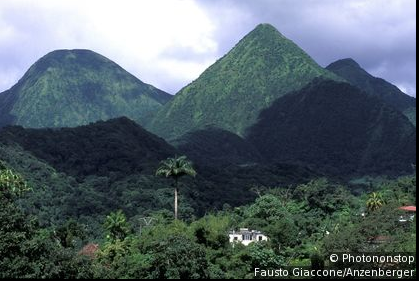 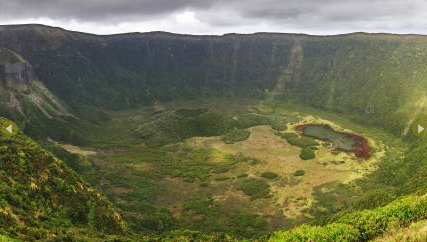 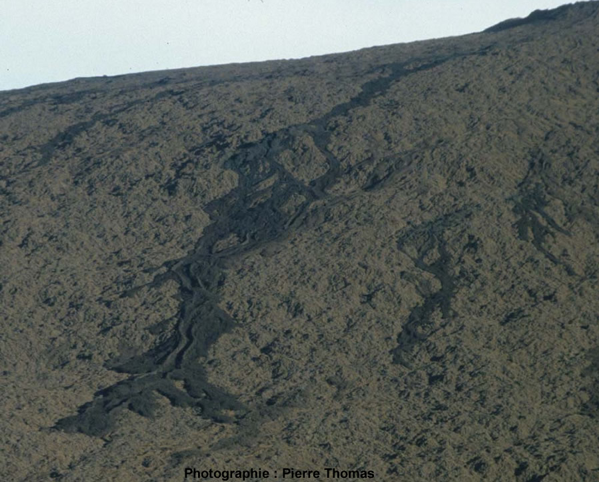 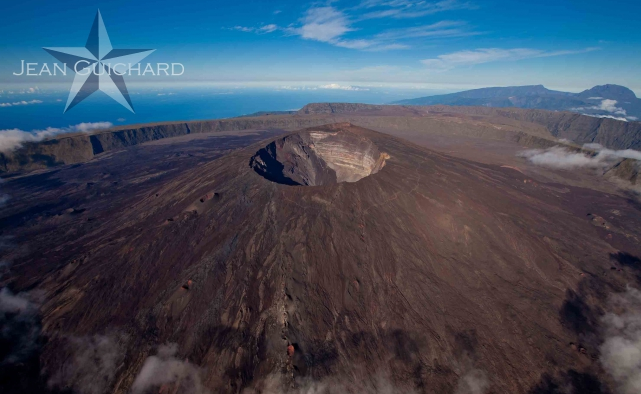 ALÉA VOLCANIQUE: LA CATASTROPHE DE LA MONTAGNE PELÉE EN 1902
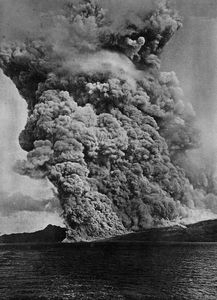 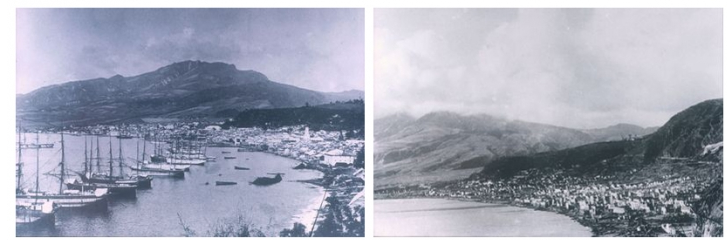 EVOLUTION DES CORAUX: MODÈLE DE DARWIN
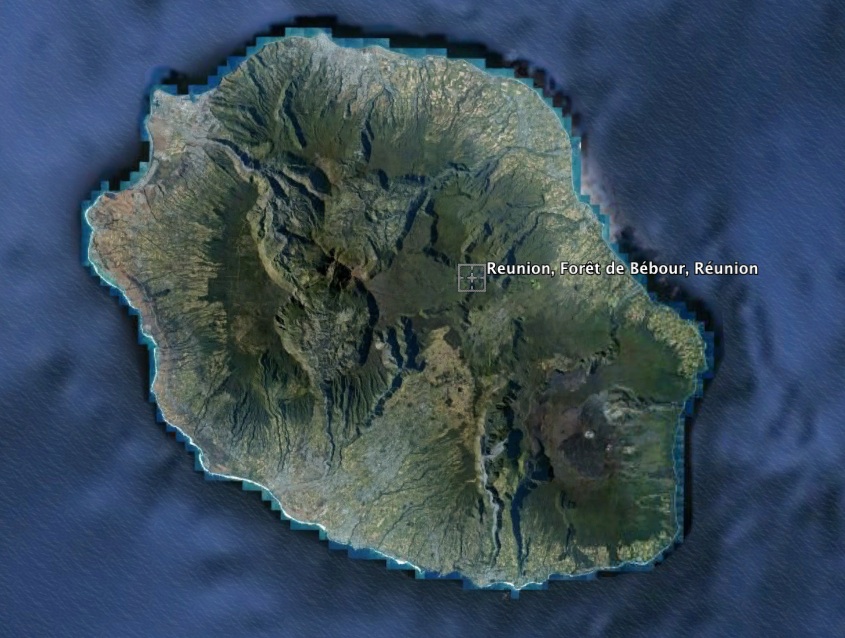 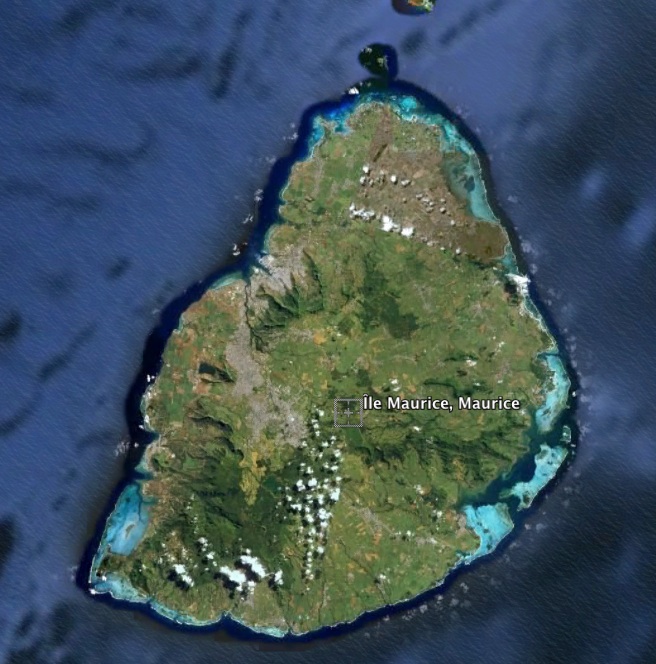 Stade 1: l’ile haute
Stade 2: le recif frangeant
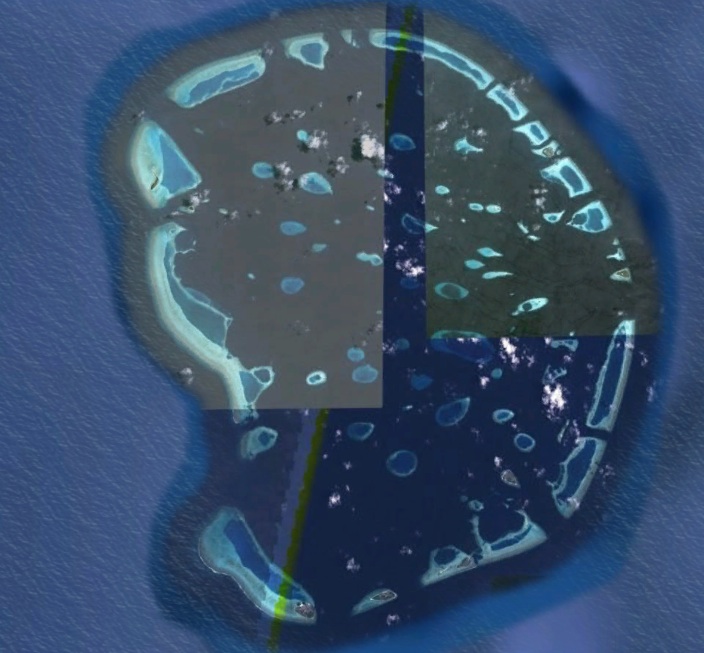 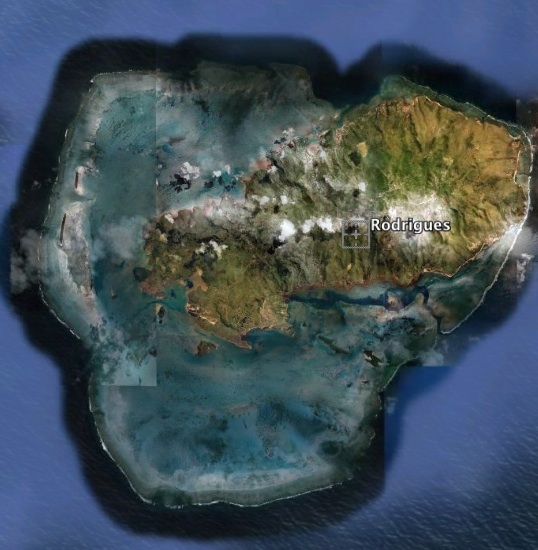 Stade 3: le lagon
Stade 4: l’atoll
LA MANGROVE« SCHORRE » ET ZONE HUMIDE  TROPICAL
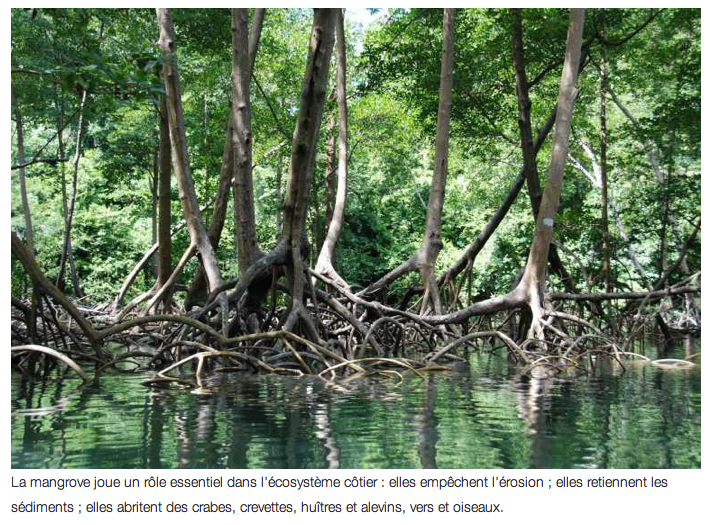 CLIMAT TROPICAL ET CLIMAT EQUATORIAL
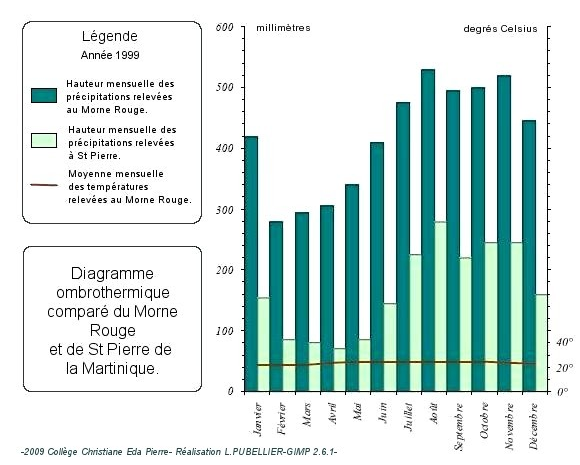 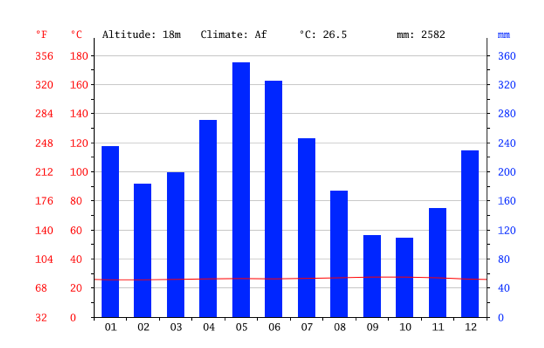 OPPOSITION COTE AU VENT/COTE SOUS LE VENT
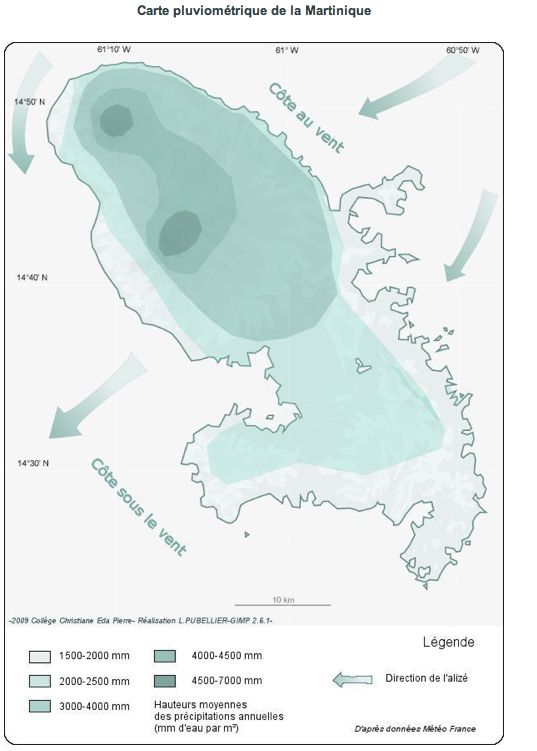 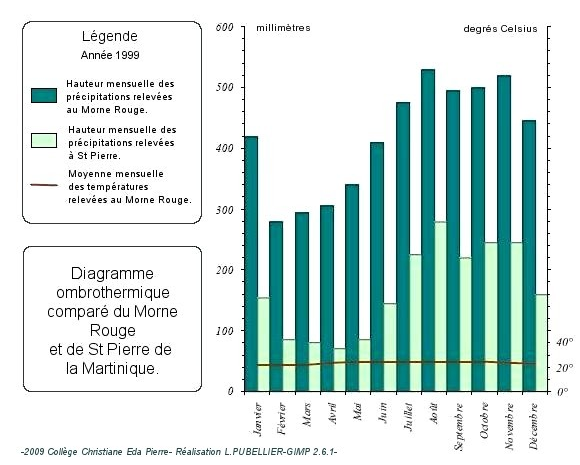 UNE VÉGÉTATION SPÉCIFIQUE: LES FORETS TROPICALES
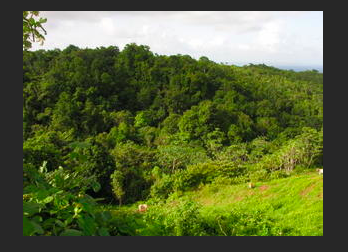 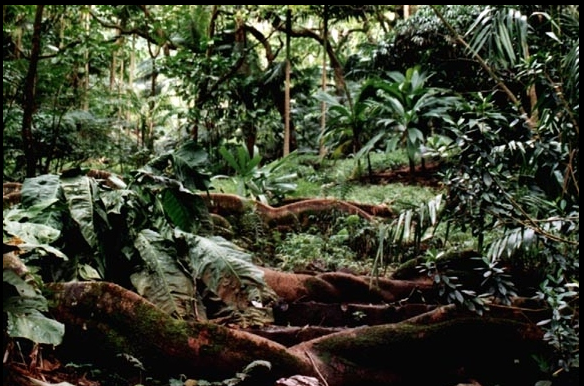 Forets mésophiles
Forets ombrophile
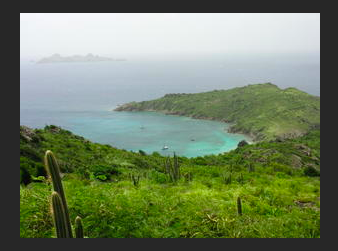 Végétation xerophile
LE CYCLONE, UNE MACHINE THERMODYNAMIQUE POUR REFOIDIR L’OCÉAN
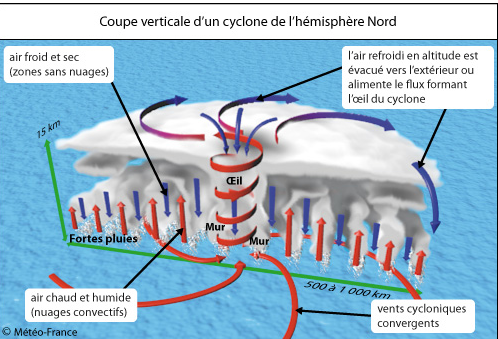 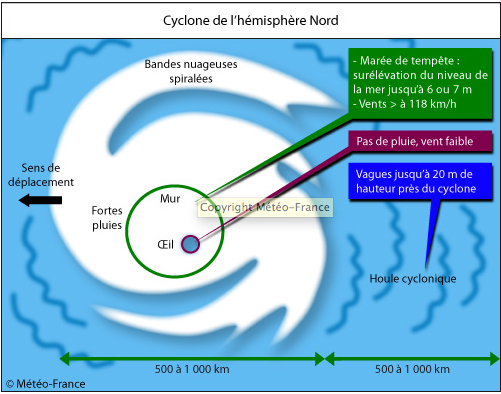 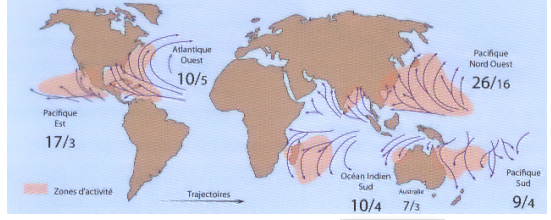 DES SYSTÈMES AGRICOLES GLOBALEMENT EN CRISE
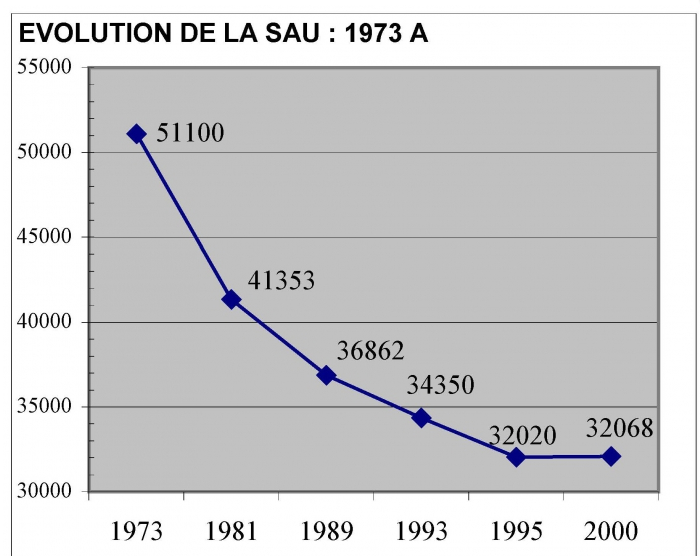 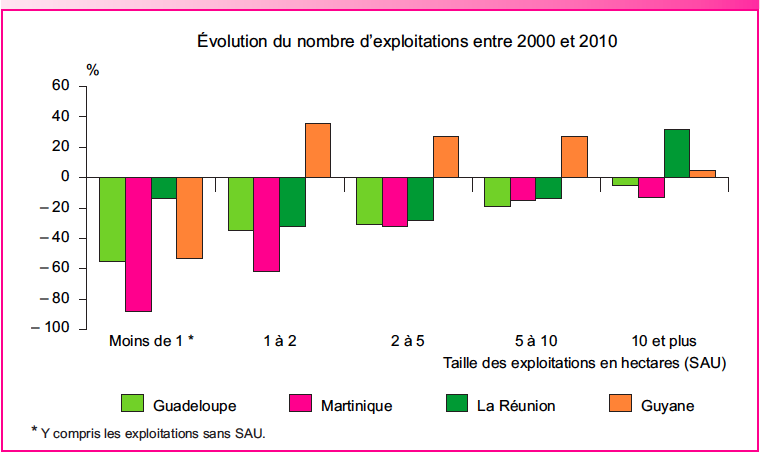 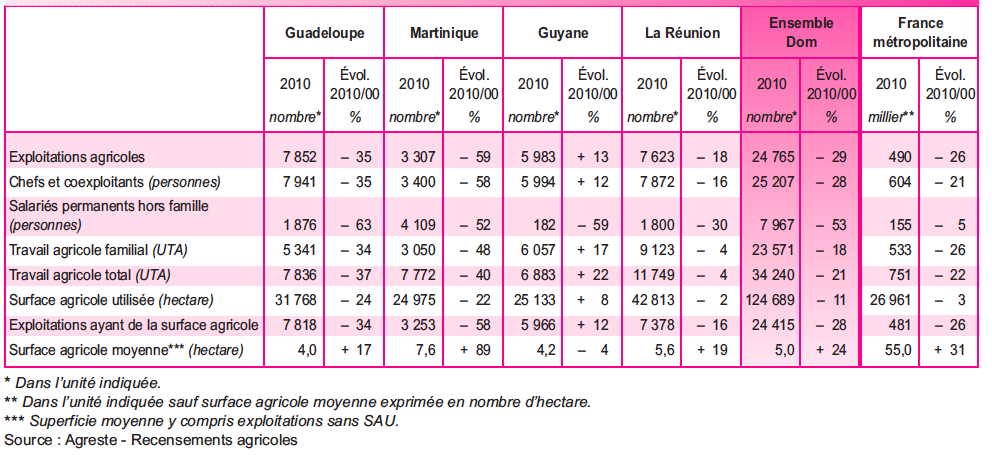 UNE CULTURE CANNIERE EN FORT RECUL (EX GUADELOUPE)
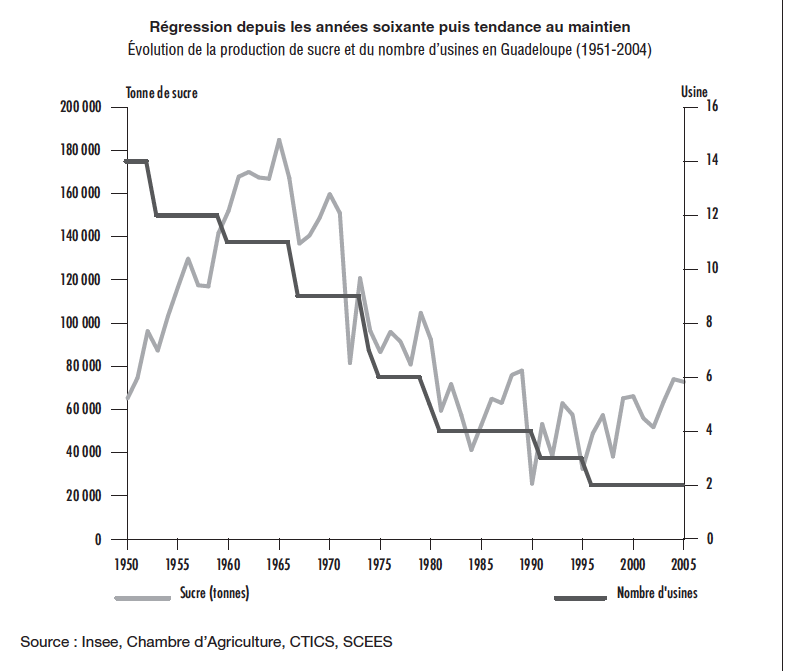 LA CULTURE DE LA BANANE EN DÉCLIN
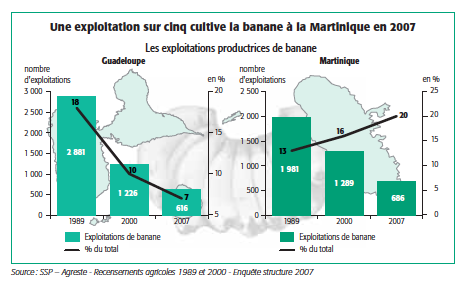 LES SOLUTIONS A LA CRISE:
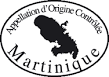 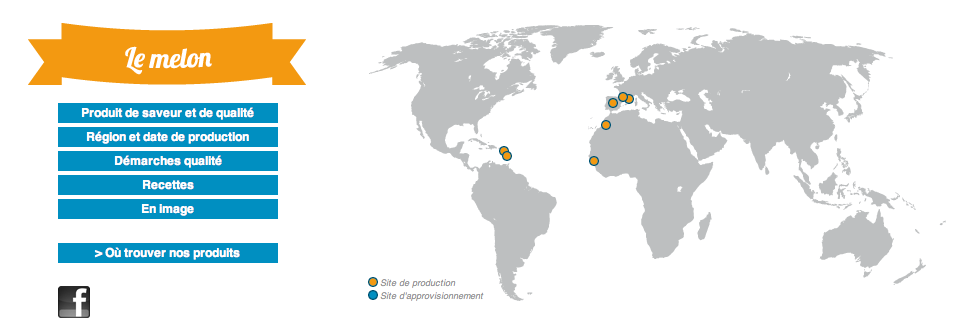 LE CAS PARTICULIER DE LA GUYANE: LES LOTISSEMENTS AGRICOLES
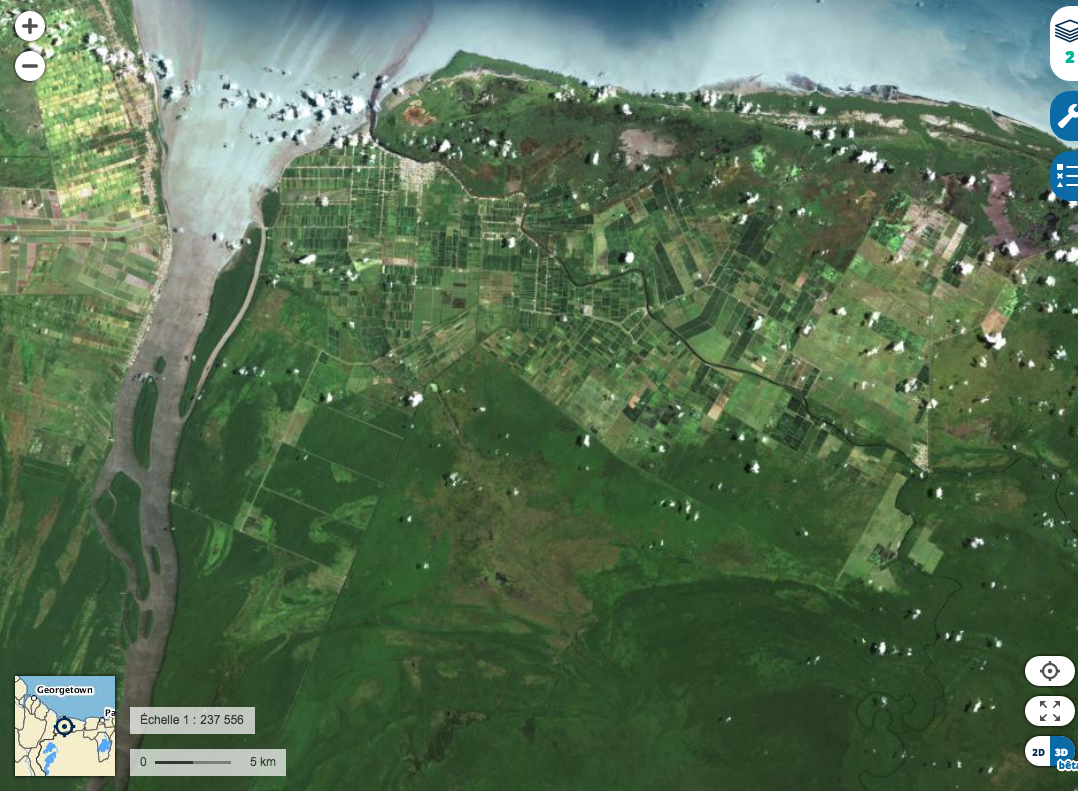 DES SYSTÈMES AGRICOLES  DIFFERENTS
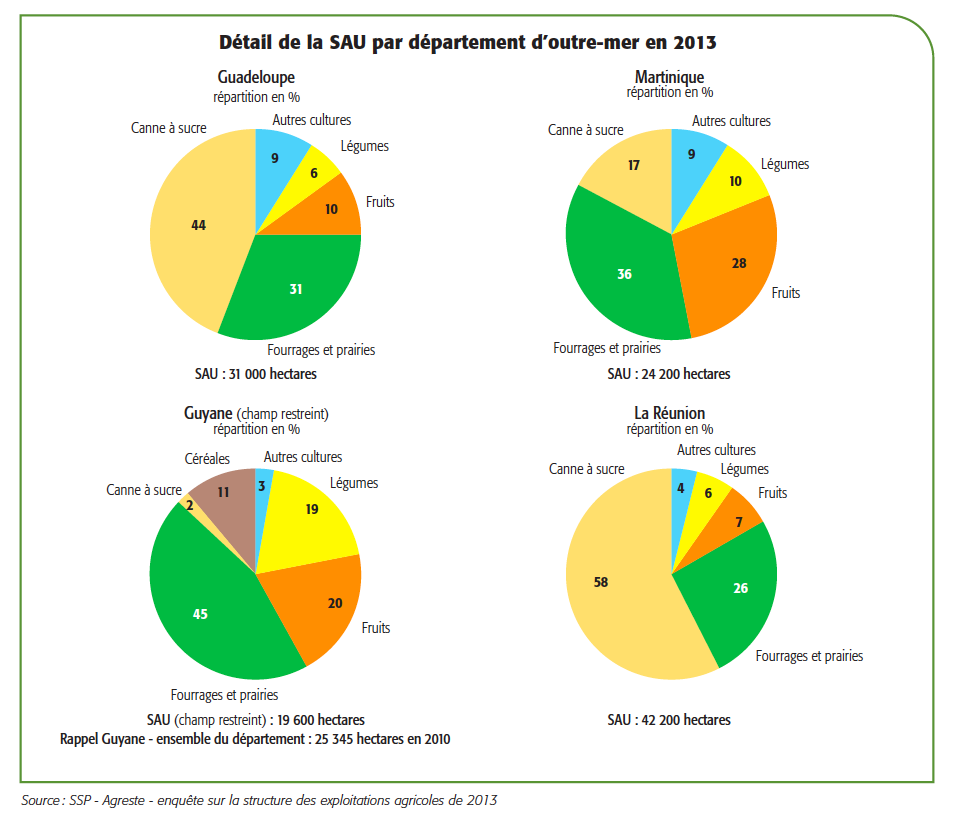 LE TOURISME AUX ANTILLES
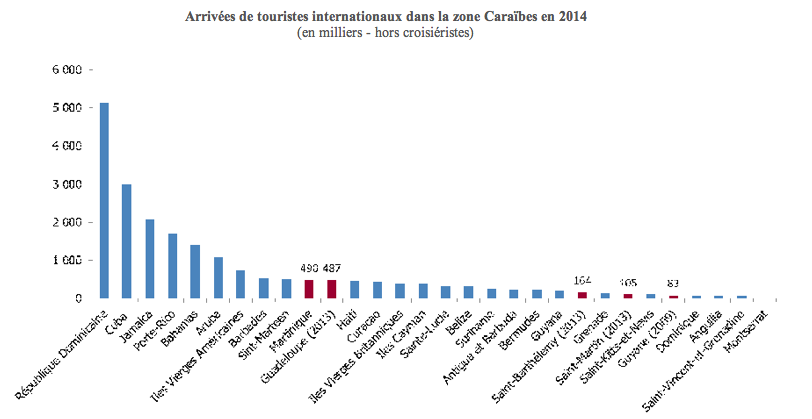 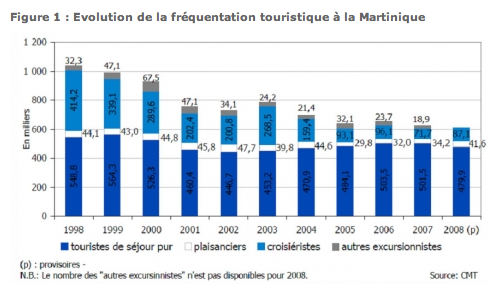 LE TOURISME ULTRA MARIN DANS SON ENVIRONNEMENT
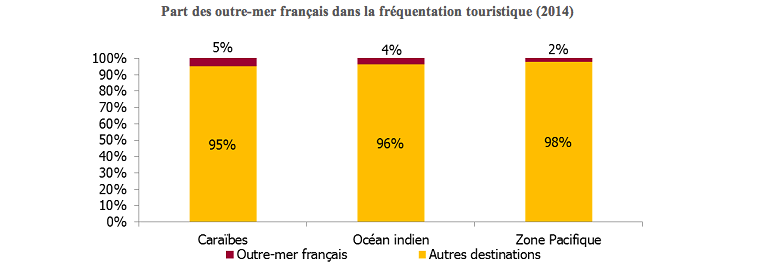 UN EXEMPLE D’ECHEC: SAINT FRANCOIS
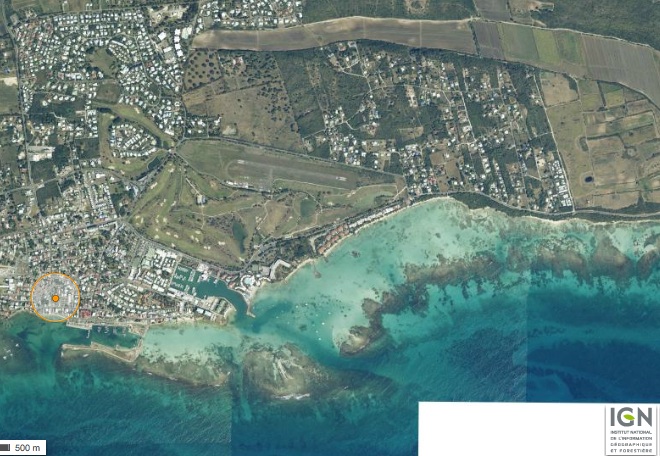 UN EXEMPLE D’ECHEC: SAINT FRANCOIS
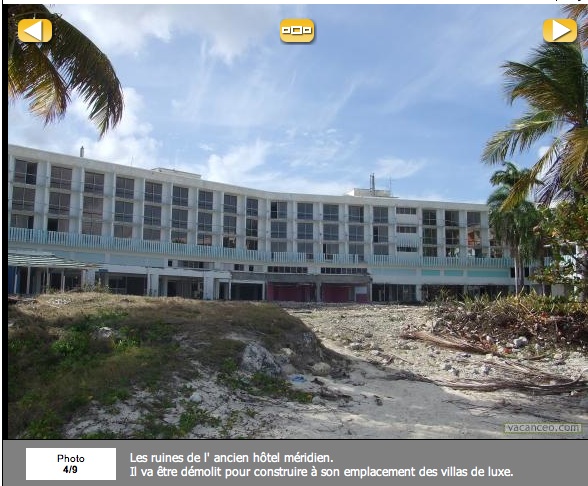 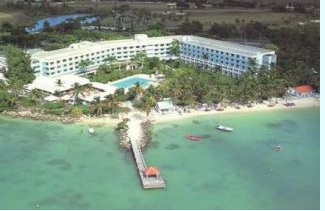 UNE POPULATION JEUNE ET DYNAMIQUE
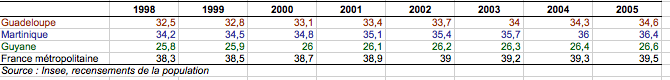 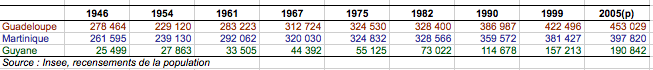 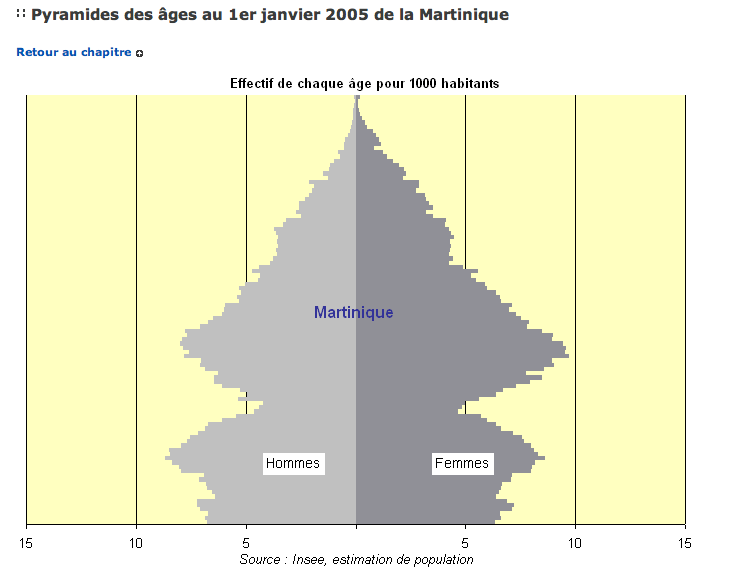 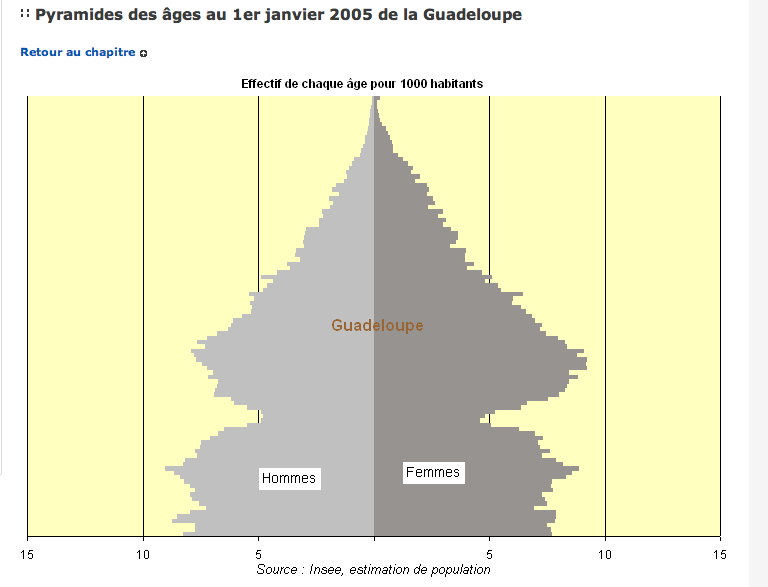 UNE EXPLOSION URBAINE RECENTE
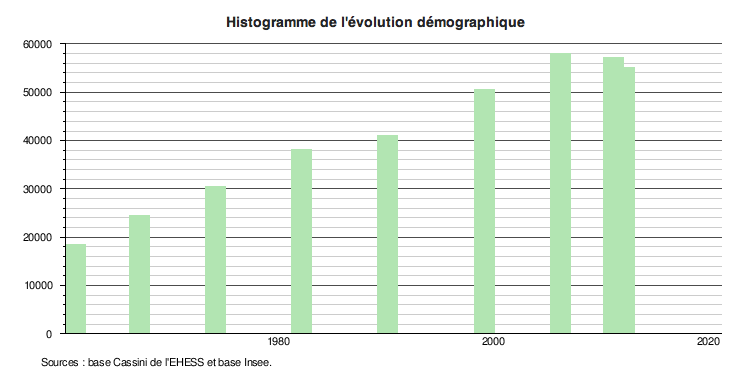 Cayenne
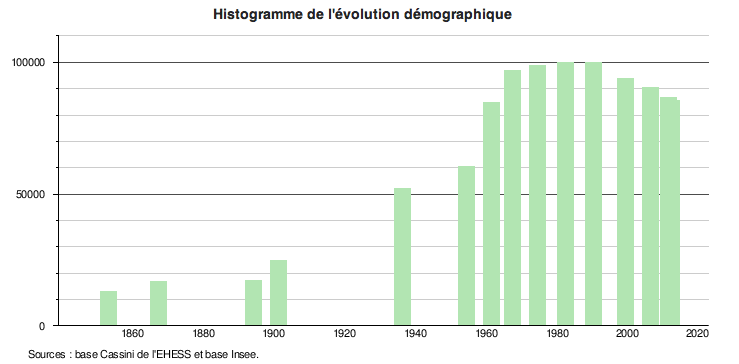 Fort de France
UNE EXPLOSION URBAINE RECENTE
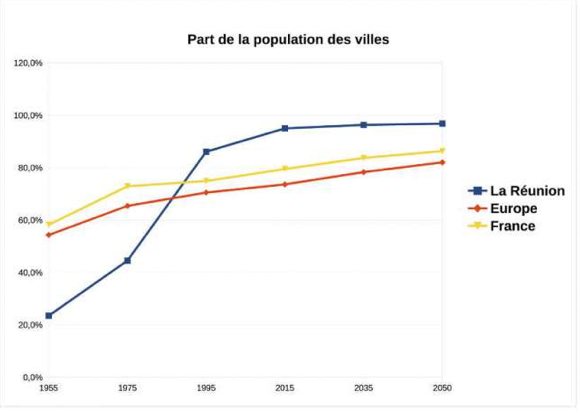 SAINT DENIS DE LA RÉUNION
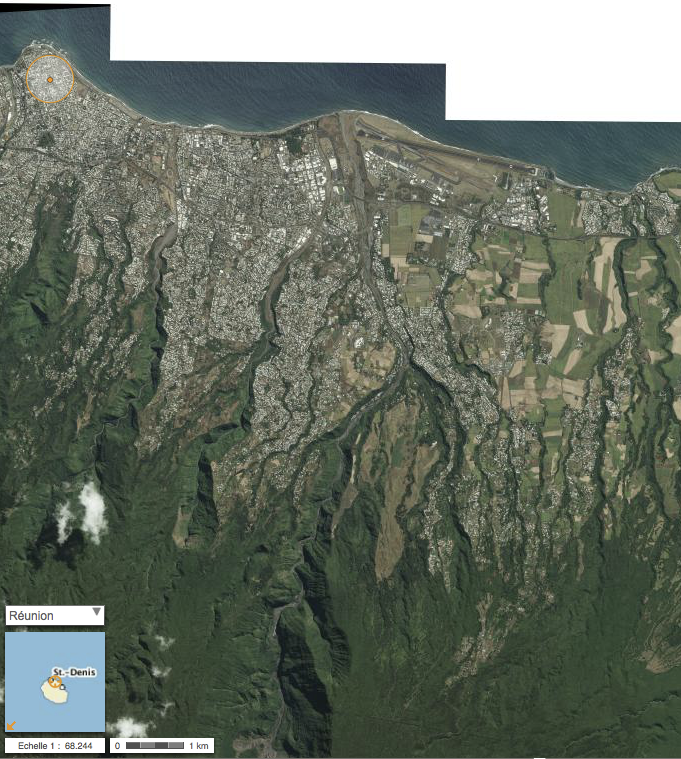 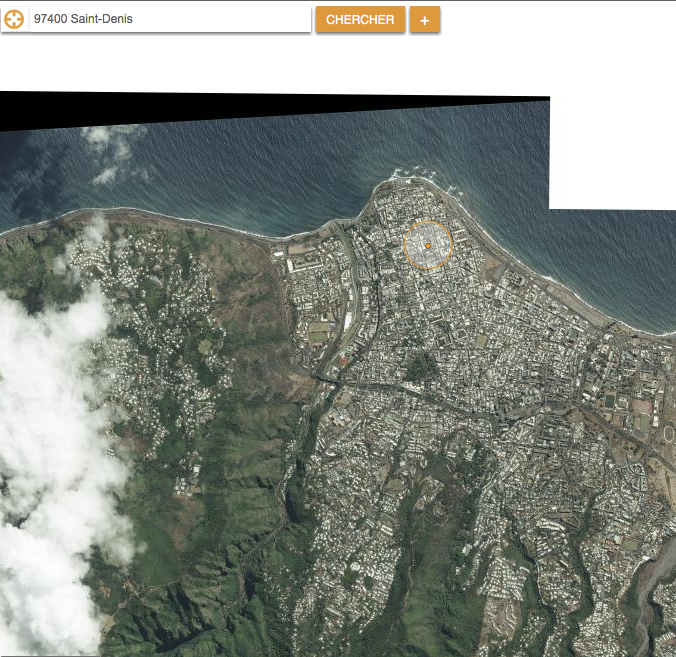 CONSÉQUENCE DE L’IMIGRATION ILLÉGALE:LES BIDONVILLES EX DE MAMOUDZOU, QUARTIER DE MANGATÉLÉ
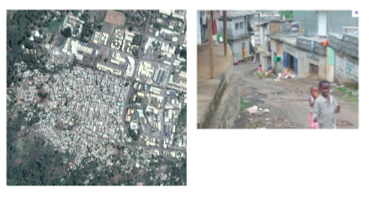 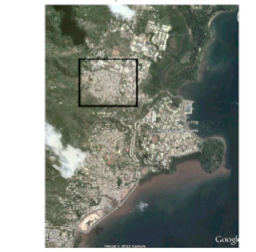 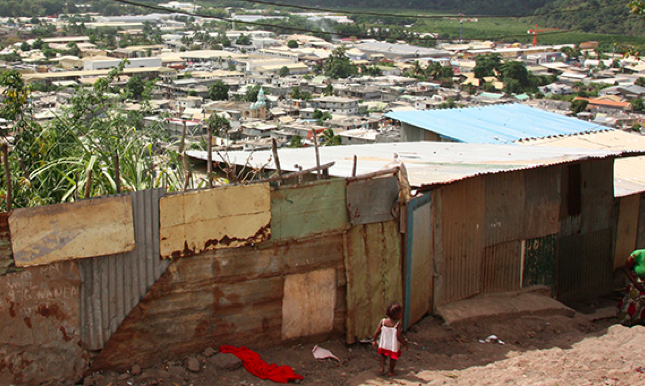 LE MODELE DE L’ILE TROPICAL
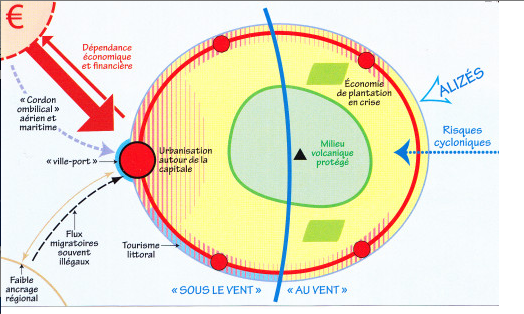